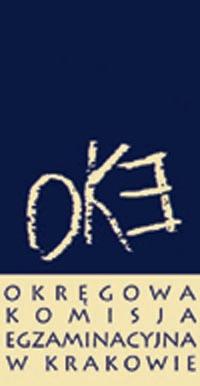 SPRAWDZIAN 2014
Informacja o wynikach na terenie OKE w Krakowie
Plan prezentacji
Statystyczne dane o szkołach i uczniach

Standardy wymagań w arkuszu 2014

Wyniki sprawdzianu z terenu OKE w Krakowie
2
Szkoły i uczniowie
3
Arkusz 2014
Liczba uczniów według typów arkuszy
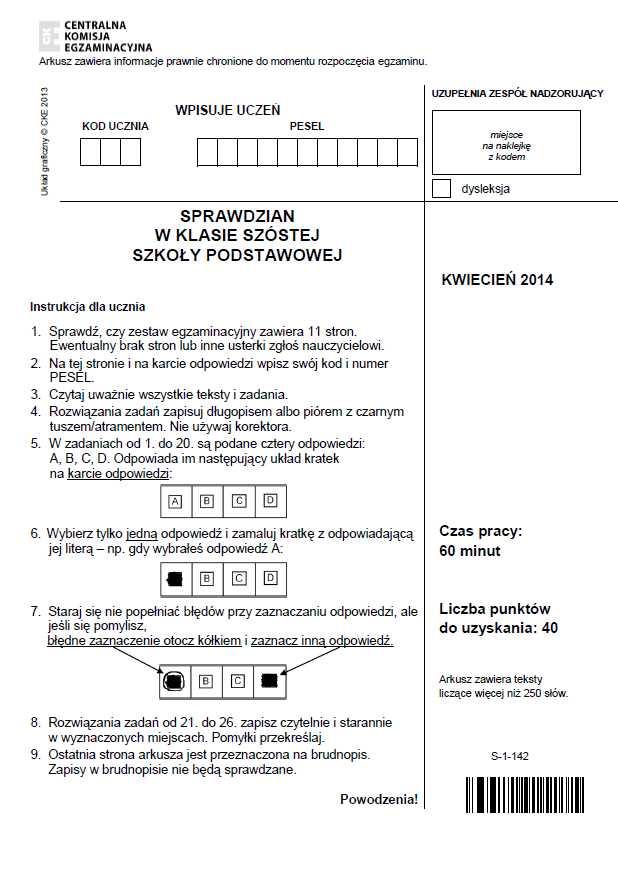 S1 – 72459 uczniów (o 3427 uczniów mniej)
S2 – 75 uczniów
S4 – 89 uczniów
S5 – 35 uczniów
S6 –   2 uczniów
S7 – 115 uczniów
S8 – 757 uczniów
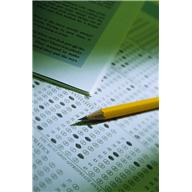 4
Arkusz 2014
Zespoły egzaminatorów
Liczba zespołów: 
21 – woj. małopolskie
16 – woj. podkarpackie	 	55 zespołów
18 – woj. lubelskie 
  1 – prace S8 (Kraków)
  1 – prace S7, S5, S4, S2 i S1 z nagraniami (w Krakowie)

Łącznie: 57 zespołów, powołanych 19 marca 2014 r.

		Prace S6 sprawdzał egzaminator w zespole M3/2
5
Arkusz 2014
Ośrodki Koordynacji Oceniania (OKO)
Liczba OKO (przeważnie po 3 zespoły):

7 – woj. lubelskie: 2 x Lublin, Kraśnik, Zamość;
			      Biała Podlaska, Radzyń, Chełm (po 2 zespoły)
6 – woj. podkarpackie: 2 x Rzeszów, Mielec, Krosno;
				        Stalowa Wola, Jarosław (po 2 zespoły)
8 – woj. małopolskie: 3 x Kraków, Andrychów; 
	      Chrzanów, Nowy Sącz, Nowy Targ, Tarnów (po 2 zespoły)

Łącznie: 21 ośrodków
6
Arkusz 2014
Biała Podlaska
białopodlaski
łukowski
radzyński
parczewski
rycki
włodawski
lubartowski
puławski
łęczyński
Lublin
Chełm
świdnicki
chełmski
opolski lubelski
lubelski
krasnystawski
hrubieszowski
kraśnicki
Zamość
janowski
zamojski
stalowowolski
Tarnobrzeg
tomaszowski lubelski
biłgorajski
niżański
tarnobrzeski
leżajski
lubaczowski
kolbuszowski
miechowski
mielecki
olkuski
dąbrowski
łańcucki
Rzeszów
proszowicki
ropczycko-
sędziszowski
jarosławski
krakowski
przeworski
Tarnów
chrzanowski
dębicki
rzeszowski
Kraków
brzeski
Przemyśl
wielicki
strzyżowski
tarnowski
przemyski
bocheński
brzozowski
wa-wicki
jasielski
myślenicki
Krosno
Nowy Sącz
limanowski
suski
krośnieński
gorlicki
sanocki
nowosądecki
nowotarski
leski
bieszczadzki
tatrzański
Ośrodki Koordynacji Oceniania (OKO)
Siedziby OKO
oświęcimski
7
Arkusz 2014
Egzaminatorzy
Funkcje w zespołach:
PZE – 57 osób, powołanych 11 lutego 2014 r.
II Egzaminatorzy (weryfikatorzy) – 111 osób
Egzaminatorzy – 1045 osób
8
Arkusz 2014
Punkty Odbioru Prac (POP)
Liczba POP:
woj. małopolskie: 27 punktów; 100 osób
woj. lubelskie: 21 punktów; 76 osób
woj. podkarpackie: 22 punkty; 75 osób

Łącznie: 70 punktów odbioru prac;   
			251 osób obsługujących POP

Kompletowanie obsługi POP zakończono 22 marca,
szkolenie osób w POP 30 marca 2014 r.
9
Arkusz 2014
Koncepcja sprawdzianu zapisana w planie
10
Arkusz 2014
Czytanie
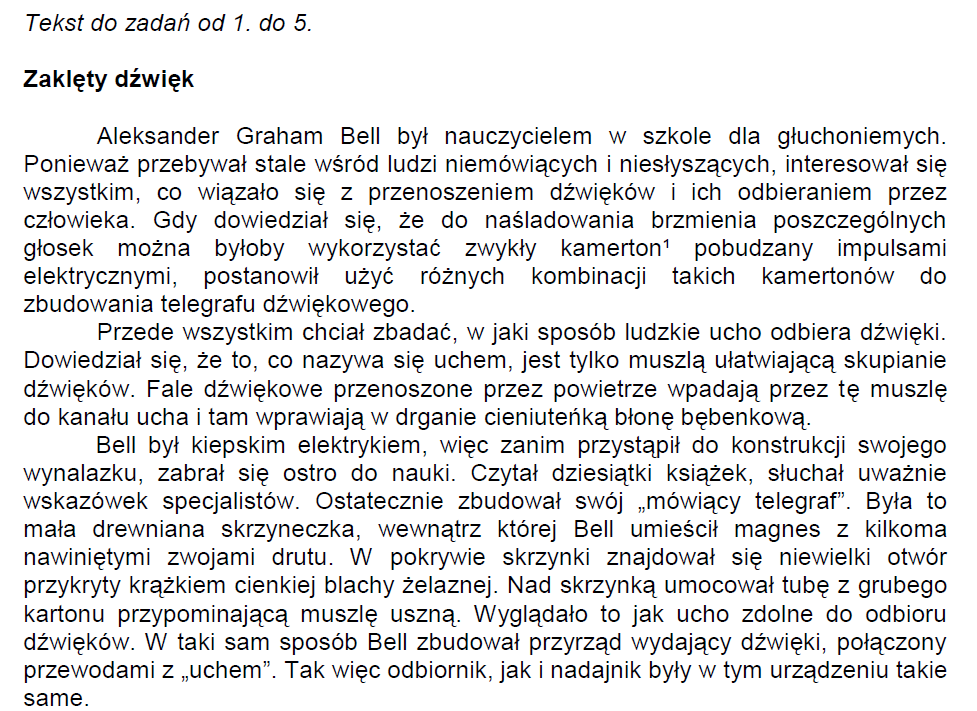 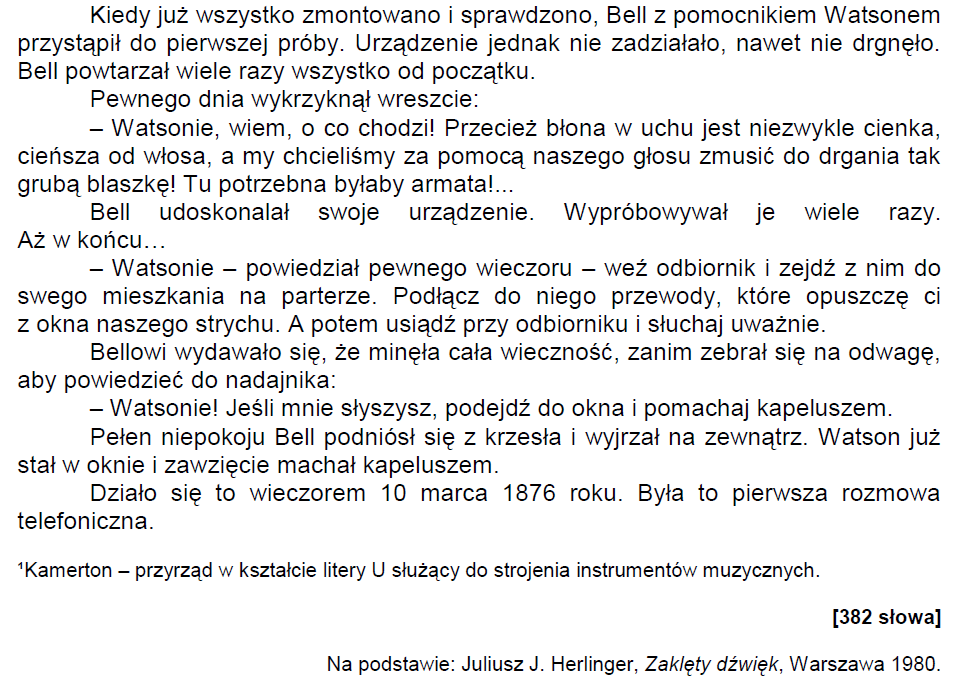 11
Arkusz 2014
Czytanie
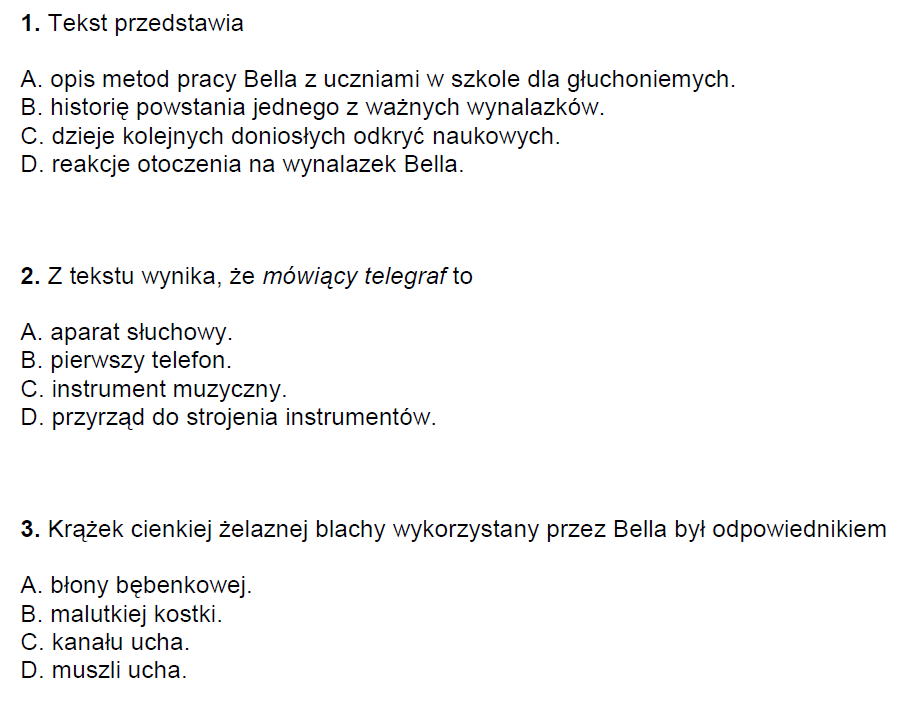 Poziom wykonania: 80%
Poziom wykonania: 76%
Poziom wykonania: 72%
12
Arkusz 2014
Czytanie
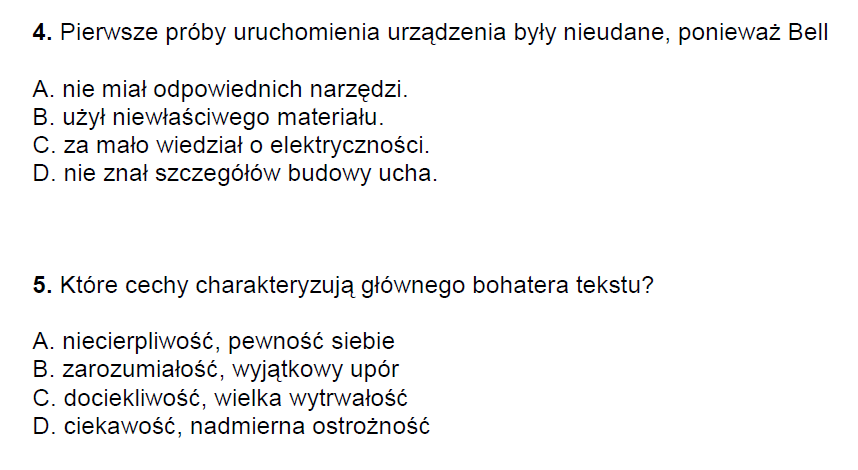 Poziom wykonania: 65%
Poziom wykonania: 69%
13
Arkusz 2014
Czytanie
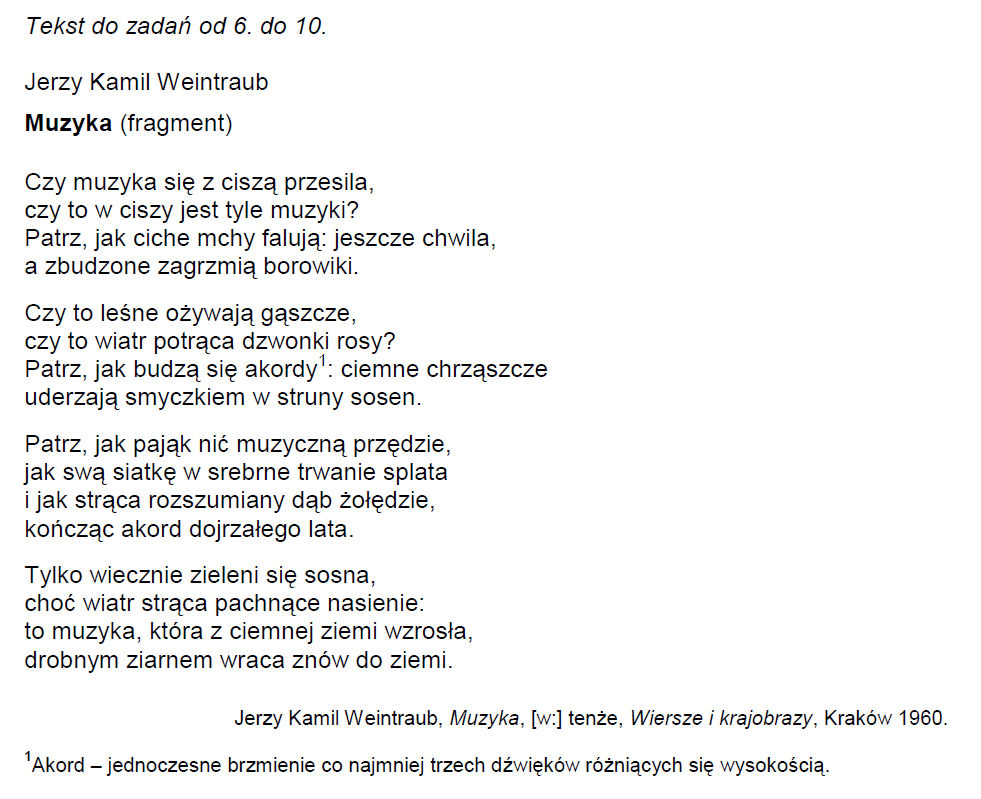 14
Arkusz 2014
Czytanie
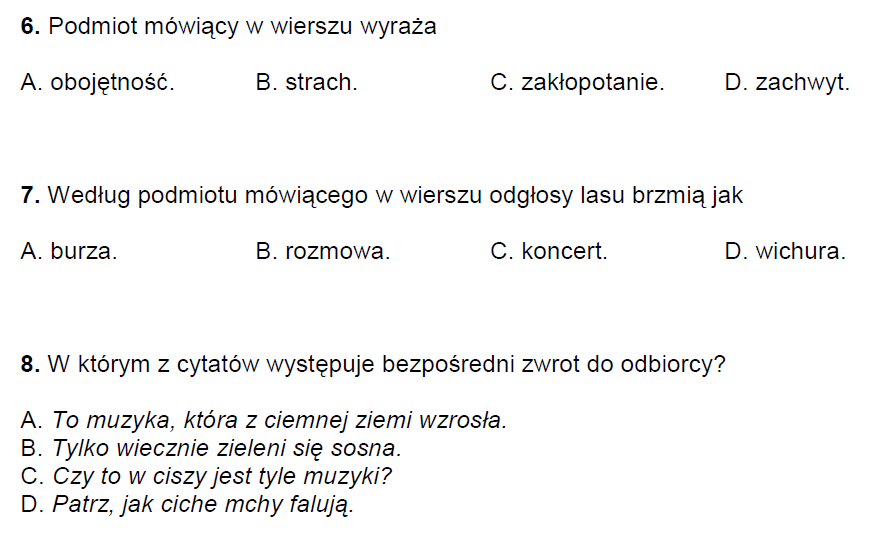 Poziom wykonania: 89%
Poziom wykonania: 83%
Poziom wykonania: 88%
15
Arkusz 2014
Czytanie
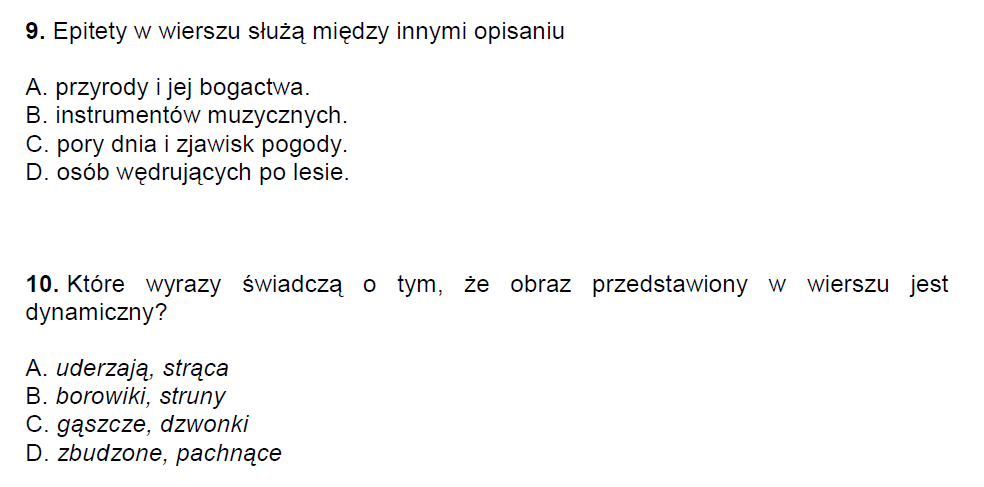 Poziom wykonania: 75%
Poziom wykonania: 84%
16
Arkusz 2014
Pisanie
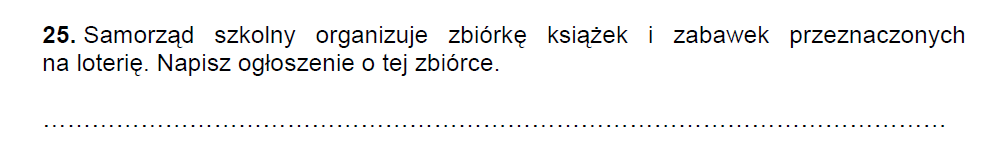 Łącznie – Poziom wykonania: 66%
I Kryterium: Treść  – Poziom wykonania: 63%
II Kryterium: Poprawność ortograficzna – Poziom wykonania: 69%
17
Arkusz 2014
Pisanie
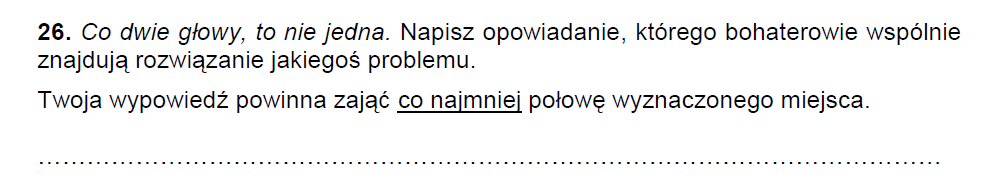 Łącznie –  Poziom wykonania: 59%
I Kryterium: Treść –  Poziom wykonania: 70%
II Kryterium: Styl – Poziom wykonania: 49%
III Kryterium: Język – Poziom wykonania: 53%
IV Kryterium: Ortografia – Poziom wykonania: 61%
V Kryterium: Interpunkcja – Poziom wykonania: 47%
18
Arkusz 2014
Pisanie
Przykłady prac
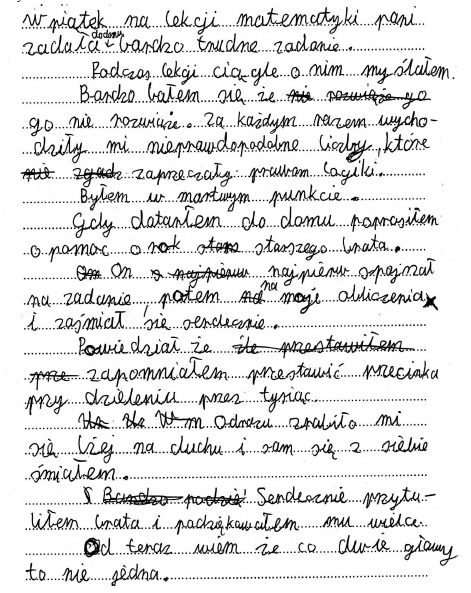 I Kryterium: Treść –  3 punkty
19
Arkusz 2014
Pisanie
Przykłady prac
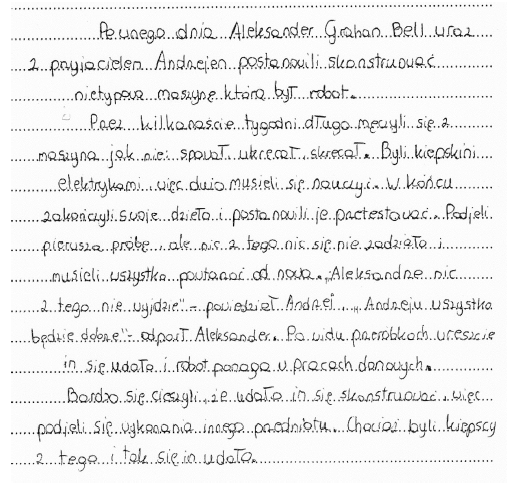 I Kryterium: Treść –  2 punkty
20
Arkusz 2014
Pisanie
Przykłady prac
I Kryterium: Treść –  1 punkt
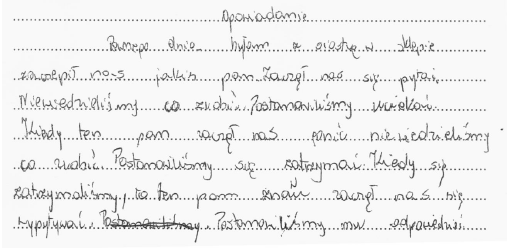 21
Arkusz 2014
Pisanie
Przykłady prac
I Kryterium: Treść –  0 punktów
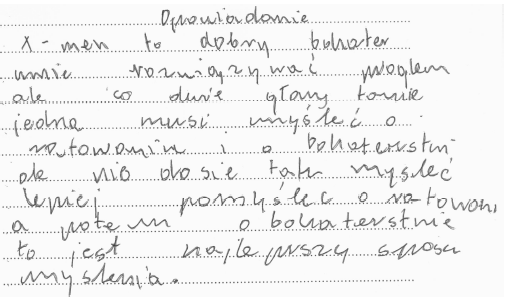 22
Arkusz 2014
Rozumowanie
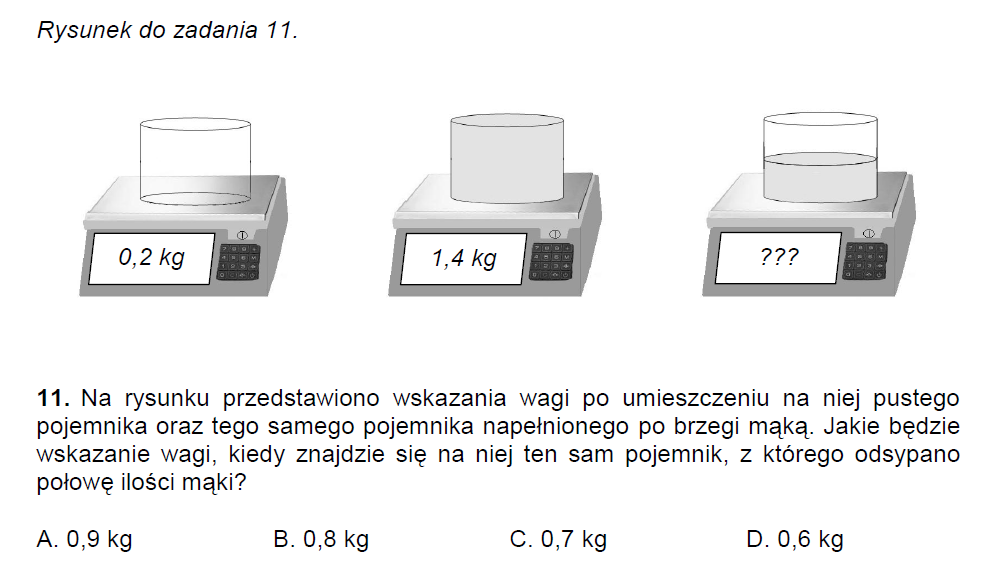 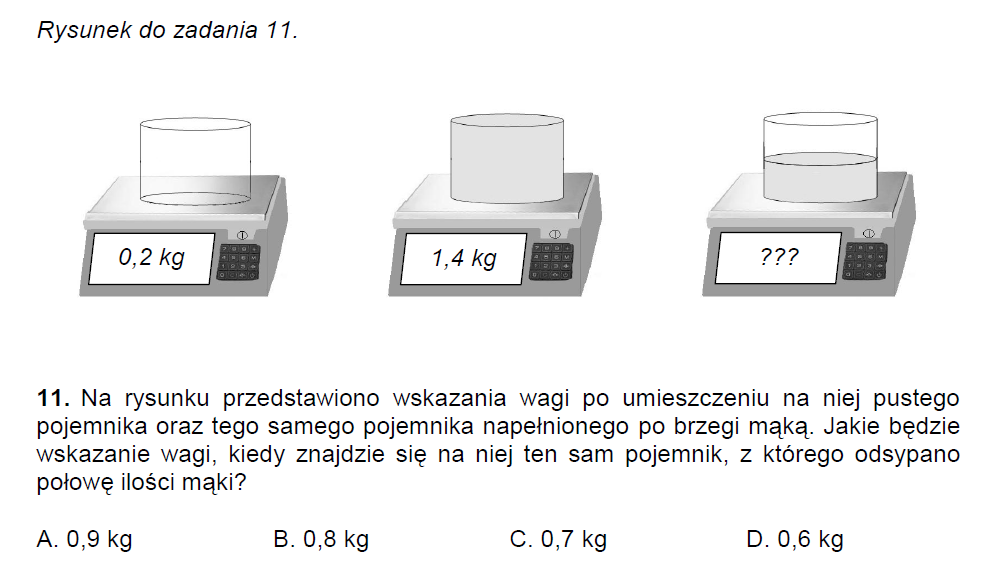 Poziom wykonania: 27%
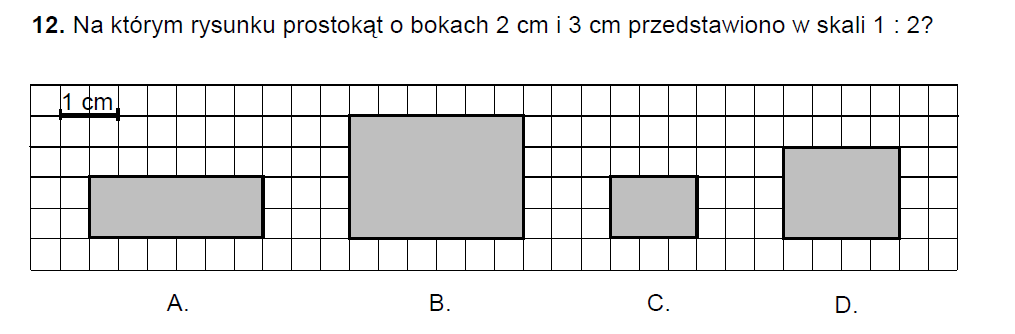 Poziom wykonania: 71%
23
Arkusz 2014
Rozumowanie
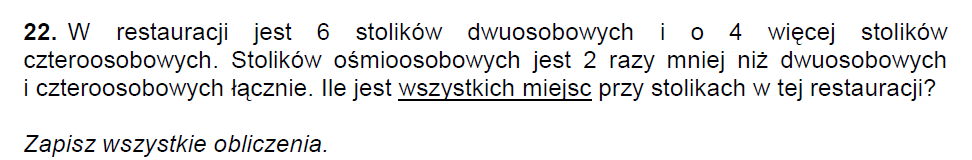 Poziom wykonania: 57%
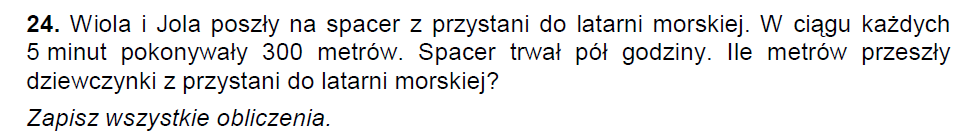 Poziom wykonania: 71%
24
Arkusz 2014
Korzystanie z informacji
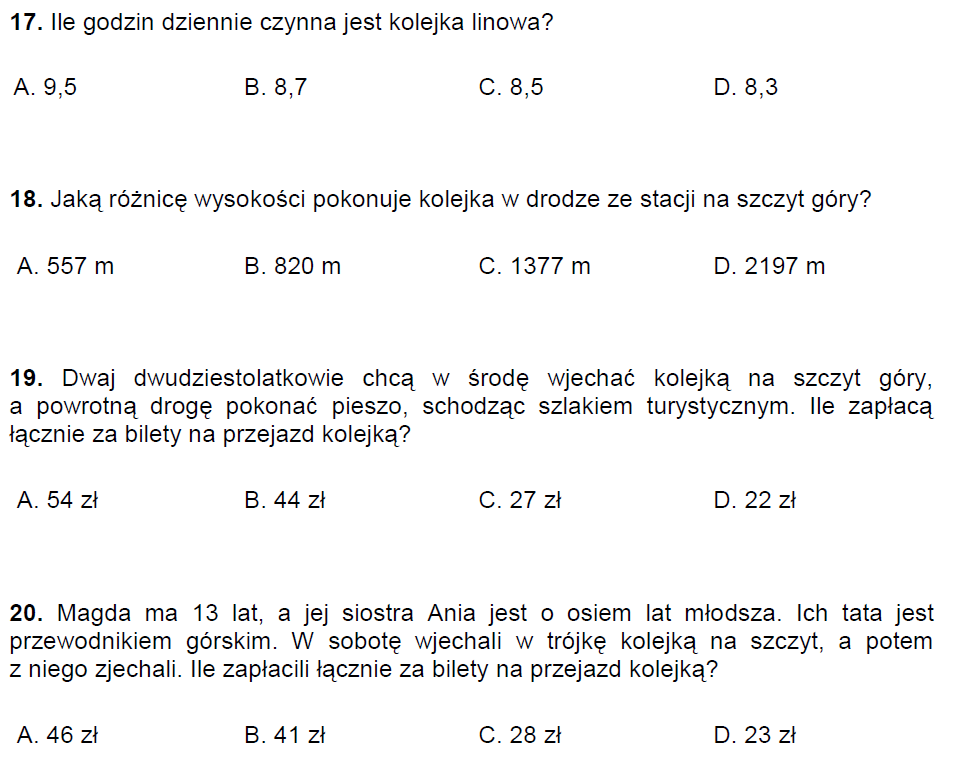 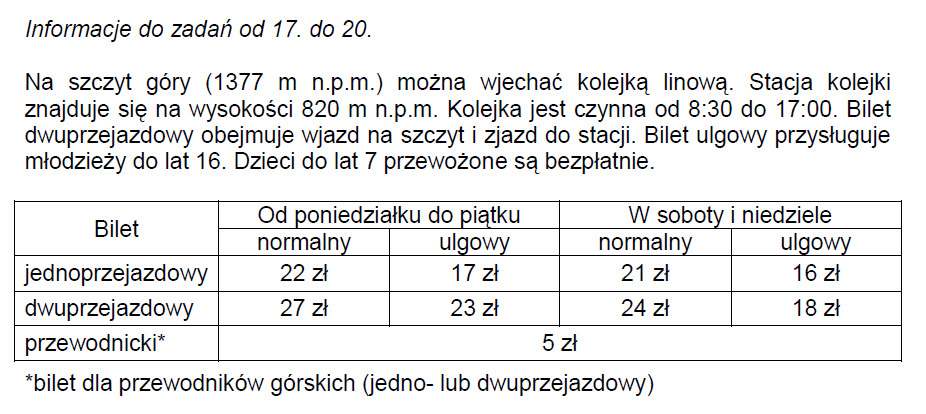 Poziom wykonania: 58%
Poziom wykonania: 85%
25
Arkusz 2014
Korzystanie z informacji
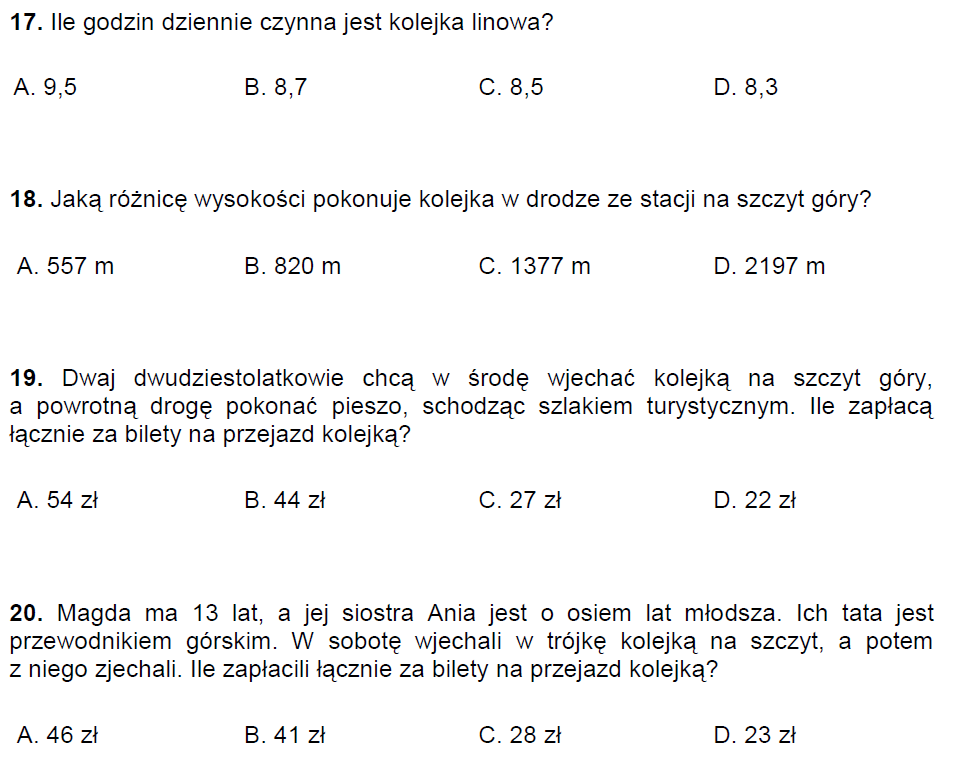 Poziom wykonania: 85%
Poziom wykonania: 47%
26
Arkusz 2014
Wykorzystywanie wiedzy w praktyce
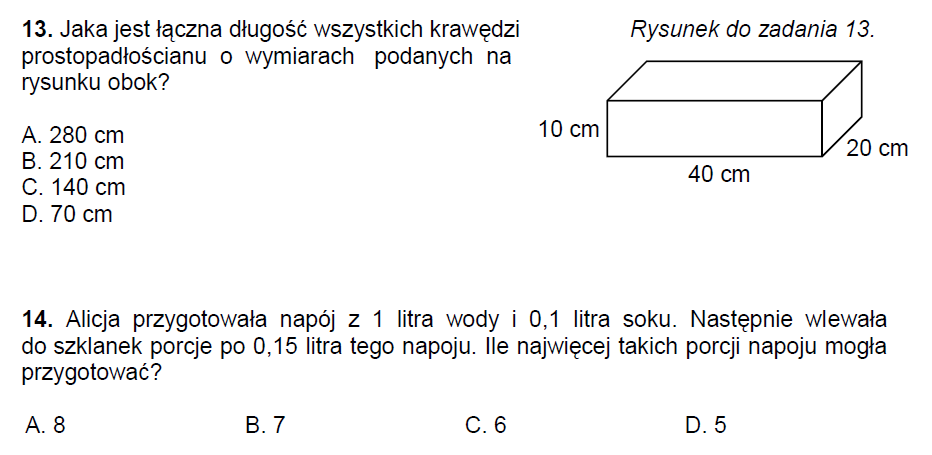 Poziom wykonania: 73%
Poziom wykonania: 52%
27
Arkusz 2014
Wykorzystywanie wiedzy w praktyce
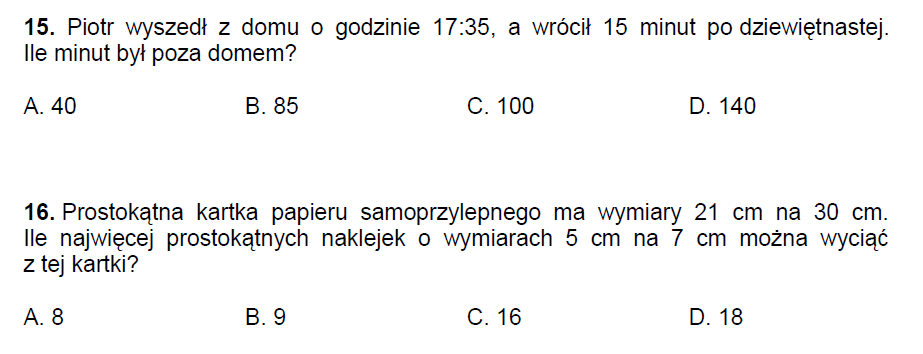 Poziom wykonania: 68%
Poziom wykonania: 43%
28
Arkusz 2014
Wykorzystywanie wiedzy w praktyce
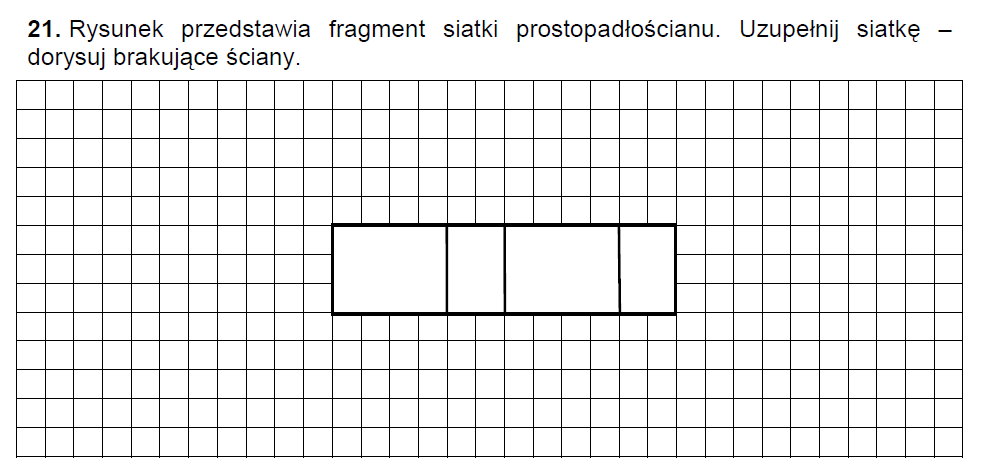 Poziom wykonania: 58%
29
Arkusz 2014
Wykorzystywanie wiedzy w praktyce
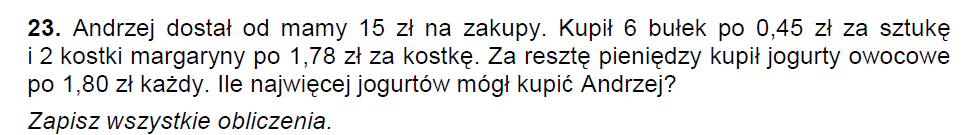 Poziom wykonania: 72%
30
Arkusz 2014
Kartoteka arkusza S-1
31
Arkusz 2014
Kartoteka arkusza S-1
32
Arkusz 2014
Wyniki sprawdzianu 2014
33
Arkusz 2014
Wyniki sprawdzianu 2014
obszar wyników wysokich
(7-9 stopień skali staninowej)
obszar wyników niskich
(1-3 stopień skali staninowej)
obszar wyników średnich
(4-6 stopień skali staninowej)
Rozkład wyników szóstoklasistów w OKE Kraków rozwiązujących arkusz S-1-142
34
Arkusz 2014
Wyniki sprawdzianu 2014
35
Arkusz 2014
Wyniki uczniów w obszarach umiejętności według województw w rejonie OKE Kraków
36
Arkusz 2014
Wyniki uczniów w obszarach umiejętności według województw w rejonie OKE Kraków
37
Arkusz 2014
Wyniki uczniów w skali standardowej dziewiątki
38
Arkusz 2014
Wyniki chłopców i dziewcząt w obszarach umiejętności
39
Arkusz 2014
Rozkład wyników uczniów w skali standardowej dziewiątki – Sprawdzian 2014
40
Arkusz 2014
[Speaker Notes: A jak jest w Państwa szkole?]
Wyniki uczniów według zadań
41
Arkusz 2014
Rozkład wyników uczniów w poszczególnych województwach
m. Biała Podlaska
m. Biała Podlaska
bialski
woj. lubelskie
łukowski
radzyński
parczewski
rycki
lubartowski
włodawski
puławski
łęczyński
m. Lublin
m. Chełm
m. Chełm
świdnicki
opolski
chełmski
lubelski
krasnostawski
kraśnicki
m. Zamość
hrubieszowski
janowski
zamojski
tomaszowski
biłgorajski
Wyniki sprawdzianu w powiatach
23,82 – 25,05
25,06 – 26,28
26,29 – 27,51
42
27,52 – 28,74
Arkusz 2014
28,75 – 29,97
Rozkład wyników uczniów w poszczególnych województwach
miechowski
olkuski
woj. małopolskie
dąbrowski
proszowicki
krakowski
chrzanowski
m. Tarnów
m. Tarnów
m. Kraków
oświęcimski
wielicki
brzeski
tarnowski
bocheński
wadowicki
myślenicki
limanowski
suski
m. Nowy Sącz
gorlicki
nowosądecki
nowotarski
tatrzański
Wyniki sprawdzianu w powiatach
23,82 – 25,05
25,06 – 26,28
26,29 – 27,51
43
27,52 – 28,74
Arkusz 2014
28,75 – 29,97
Rozkład wyników uczniów w poszczególnych województwach
stalowowolski
m. Tarnobrzeg
woj. podkarpackie
niżański
tarnobrzeski
kolbuszowski
mielecki
leżajski
lubaczowski
łańcucki
m. Rzeszów
ropczycko-sędziszowski
jarosławski
przeworski
dębicki
rzeszowski
strzyżowski
m. Przemyśl
przemyski
m. Krosno
jasielski
brzozowski
m. Krosno
krośnieński
sanocki
leski
bieszczadzki
Wyniki sprawdzianu w powiatach
23,82 – 25,05
25,06 – 26,28
26,29 – 27,51
44
27,52 – 28,74
Arkusz 2014
28,75 – 29,97
Wyniki uczniów w zadaniach otwartych matematycznych
Zad. 21. – ściany siatki prostopadłościanu
Zad. 22. – liczba miejsc przy stolikach
Zad. 23. – liczba jogurtów kupionych za resztę pieniędzy
Zad. 24. – długość trasy spaceru
45
Arkusz 2014
Wyniki uczniów w zadaniach otwartych polonistycznych
26.1 – Treść i forma opowiadania
26.2 – Styl
26.3 – Poprawność językowa
26.4 – Poprawność ortograficzna
26.5 – Poprawność interpunkcyjna
25.1 – Treść (pisze na temat i zgodnie z celem)
25.2 – Poprawność ortograficzna
46
Arkusz 2014
Poziom opanowania przez uczniów umiejętności w poszczególnych obszarach w skali standardowej dziewiątki
47
Arkusz 2014
[Speaker Notes: Jak interpretować wyniki uczniów, których średni wynik odpowiada 30 i > punktom, czyli 7,8 lub 9 stopniowi skali standar-wej dziewiątki?  
Ta grupa uczniów ma wszystkie obszary umiejętności opanowane na poziomie co najmniej za-walającym (powyżej 70%).]
Wyniki szkół w skali standardowej dziewiątki
48
Arkusz 2014
[Speaker Notes: Jaki średni wynik ma Państwa szkoła? Jaki procent szkół w Polsce uzyskała na sprawdzianie wynik niższy?]
Rozkład średnich wyników szkół na skali standardowej dziewiątki
49
Arkusz 2014
[Speaker Notes: Jaki procent szkół uzyskało po-bny wynik - wyniku Państwa szkoły? Jak procent szkół uzyskało wynik wyższy?]
Dziękuję za uwagę
Pracownia SprawdzianówOKE w KrakowieOpracowanie: Jerzy MatwijkoWykorzystano materiały udostępnione przez WBiA
50
Arkusz 2014